Приёмы, способствующие развитию логического мышления умственно отсталых школьников на уроках математики
Козлова Ольга Михайловна
МБОУ «СОШ №4»
г. Лесосибирск
Приёмы, способствующие развитию мышления
I. Исключи лишний:

Сек, мин, см, ч.

Кг, гр, км, т.

См, дм, км, кг.
II. Продолжить ряд чисел:

1, 4, 7, 10, 13, …

2, 6, 13, 17, 24, …

7, 9, 16, 25, 41, …
III. Вписать в клетки квадратов такие числа, чтобы сумма их по вертикали, горизонтали и диагонали была одна и та же.
2/13
[Speaker Notes: При выполнении второго задания учащимся необходимо понять какой принцип положен в основу составления числового ряда и затем продолжить ряд.  В первом задании прибавляется одно и то же число, затем задания даются на усложнение, во второй строке идёт чередование операции сложения, в третьей – вычисляется сумма двух чисел и записывается следующим числом.
Третье задание направлено на развитие абстрактного способа мышления через математические квадраты, в которых учащимся необходимо выделить строки, относящиеся к диагоналям, горизонталям и вертикалям. Определить чему будет равняться сумма и затем по какому принципу вписать недостающие числа.]
Приёмы, способствующие развитию мышления
IV. Найти неизвестное число или слово:

1) САМОЛЁТ  –  МАШИНА	            1              2)  КОТ 	  ТОК
      ВЕЛОСИПЕД  Х  КОЛЕСО          ?                   7635	      ?


3) 12343	  34312	 	          4) ПАТРОН 	       /НОРА/	
     НАСОС	       ?                                           КАРТОН 	      /НОТА/	
     				                  27354 	      /    ?    /


5) ЛАК	  КРОТ	  К 		           6) КОСТЬ	   	КОТ	   35	 
    9074	  3591	  ?  		                ЖУРНАЛ	   	УРНА	   16	 
			                                  КАРАМЕЛЬ	МЕЛЬ	     ?


Б,     А,      Д,     М                  А	            8)  К,   Б,    М,   Т,    Н 	                    Т
     73,  54,   60,  18,  91 	   ? 	                10,  45,  5,  14,  2,  37	  ?
3/13
[Speaker Notes: В этой группе заданий учащимся необходимо перенести буквенную аналогию на цифровую.]
Приёмы, способствующие развитию мышления
?
6
V. Найти неизвестное число:
1)     5                2                 ?                        2) 
     7    12       8     10       9    16
9
3
3
5
5
2
7
5
11
7
3)
4)
15
?
3
6
6
?
5
2
9
7
6
3
4/13
[Speaker Notes: В данной группе заданий необходимо выяснить по какому принципу расположены числа, понять какое математическое действие применяется и перенести по аналогии это действие на следующий пример. . Эти задания способствуют развитию вычислительных навыков.]
Приёмы, способствующие развитию мышления
VI. Найти неизвестное число:
3
?
15
77
90
5)
6)
5
7
?
17
24
13
36
2
4
7
1
7
3
10
3
7)
1
?
4
2
13
7
14
14
20
5
3
8
5/13
Развитие пространственного воображения
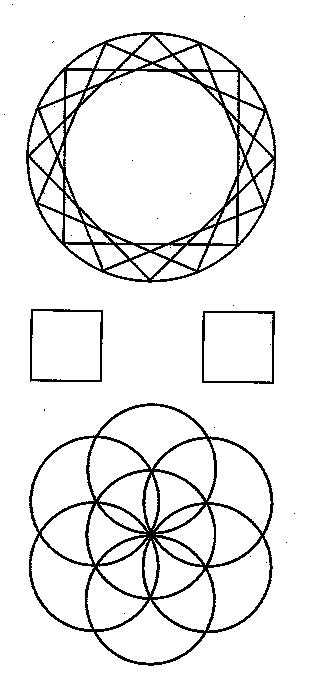 I. Найти цифры и записать их.
II. Посчитать сколько окружностей, треугольников и квадратов.
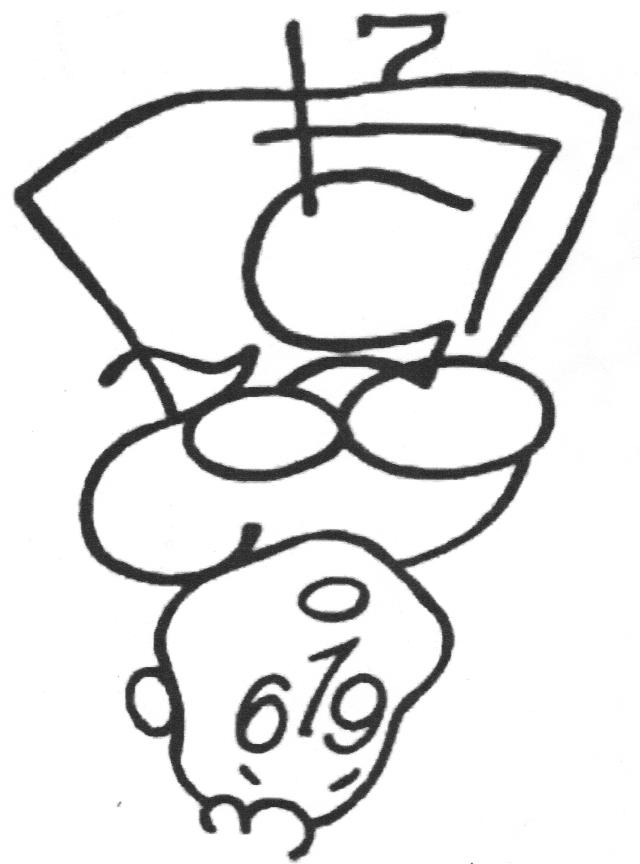 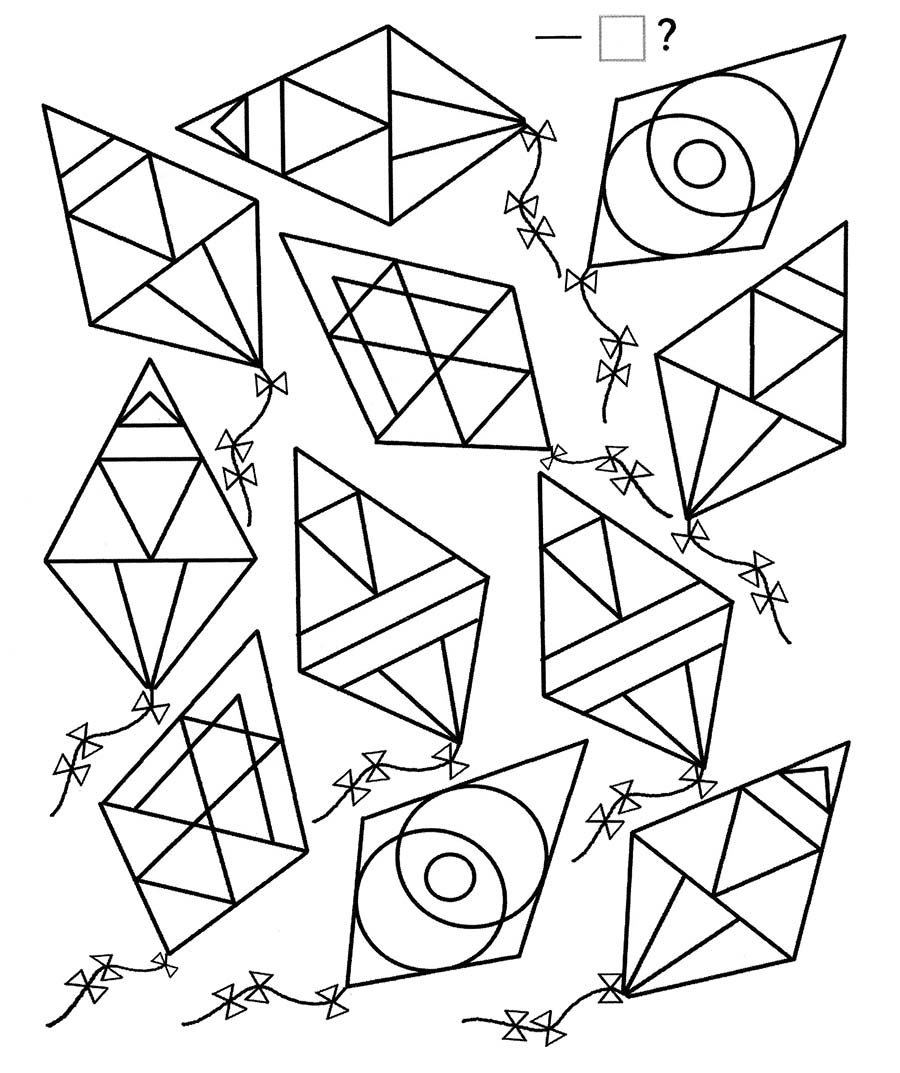 6/13
[Speaker Notes: Эти задания направленны на развитие зрительного восприятия и пространственного воображения. Так как цифры и фигуры даны в перевёрнутом виде.]
Развитие пространственного воображения
III. Найти неизвестное число.
356


   ?
Б)
А)
9                  ?
IV. Найти неизвестный рисунок.
2)
1)
?
?
4)
3)
?
?
7/13
[Speaker Notes: В 3 группе заданий необходимо перенести графическую аналогию на цифровую. 
В 4 группе заданий учащиеся должны определить по какому принципу расположены фигуры или какое преобразование сделали, а затем перенести по аналогии эти действия на следующий ряд.]
Развитие пространственного воображения
V. Исключить лишнюю фигуру.
1)
2)
1.           2.         3.         4.           5.
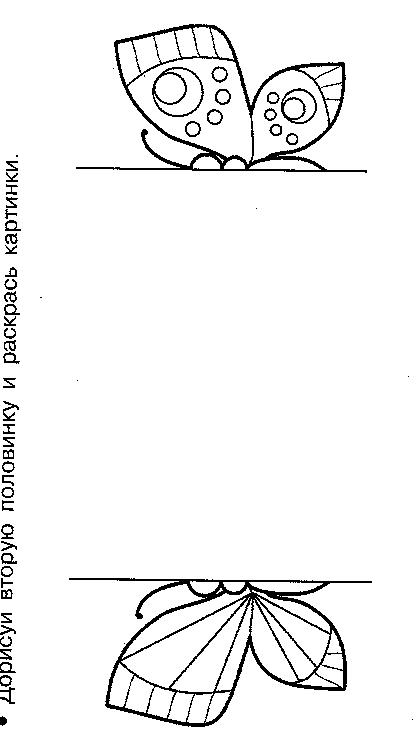 1.                2.                3.            4.
VI. Дорисовать вторую половину.
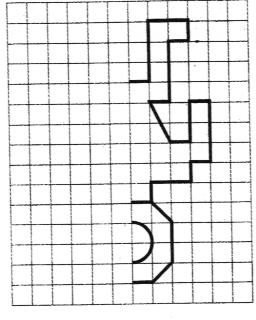 2)
1)
8/13
[Speaker Notes: В 5 группе заданий учащиеся должны объяснить, на каком основании они исключают лишний. Увидеть, что фигуры совмещаются поворотом в одной плоскости.
Задания из 6 группы подготавливают учащихся к изучению темы «Симметрия».]
Контакты
E-mail: KozlovaOM@yandex.ru
Тел. сот.: 8 950 411 32 23
Спасибо за внимание!
9/13